Моя любимая Книга
Презентацию подготовила            Ребковец  Саша 4 А.
Книга.
Мне нравится книга Льва Николаевича Толстого. Тем что он пишет очень хорошие рассказы о детях.
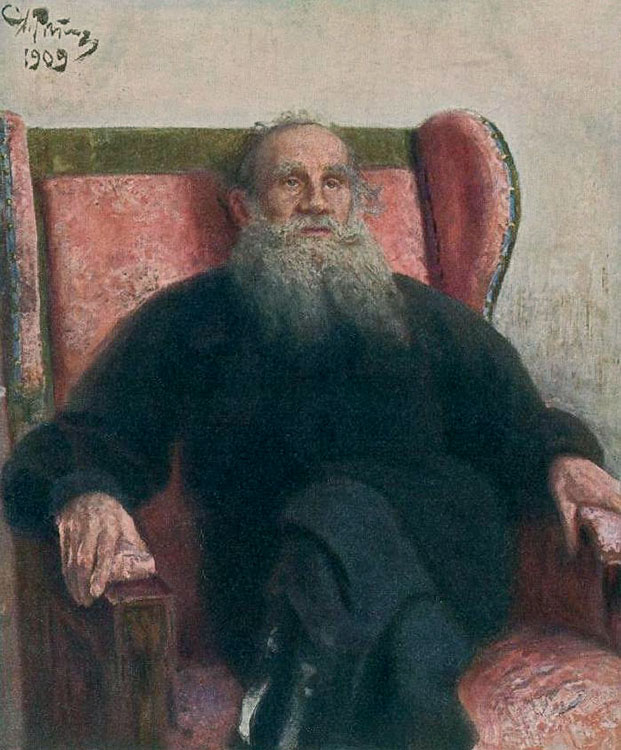 Мой любимый рассказ
Мой любимый рассказ  -  это Филипок.  
Это произведение о мальчике который хотел учится.
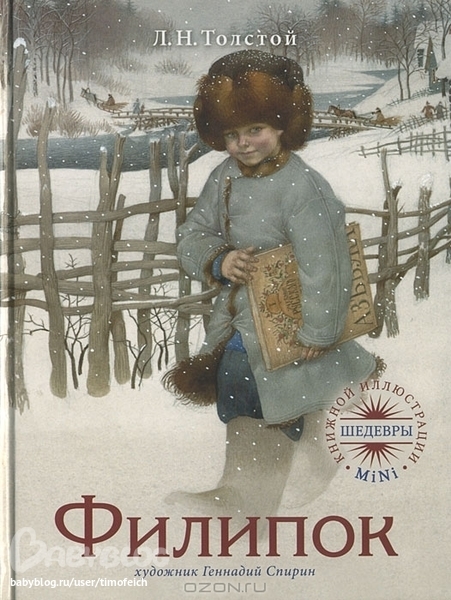 Рассказы про животных
Лев и собачка.
Этот рассказ о дружбе
Льва и собаки. 
Лев переживал за 
собачку когда она 
умерла.
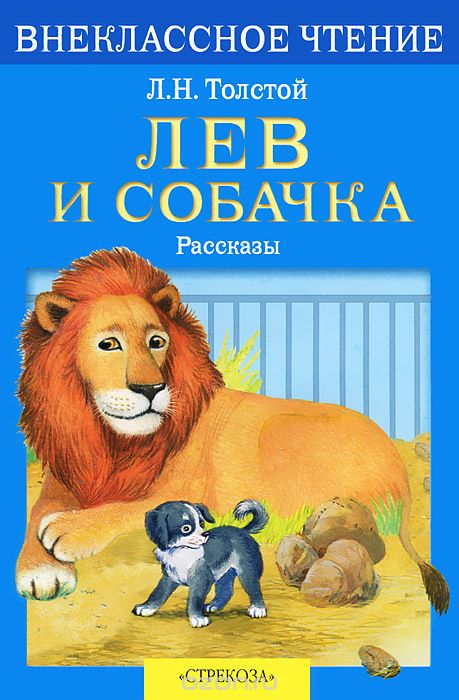 басня
Отец приказал сыновьям, чтобы жили в согласии; они не слушались. Вот он велел принести веник и говорит: — Сломайте!  
Сколько они ни бились, не могли сломать. Тогда отец развязал веник и велел ломать по одному пруту. Они легко переломали прутья поодиночке.
Отец и говорит: — Так-то и вы: если в согласии жить будете, никто вас не одолеет; а если будете ссориться да все врозь — вас всякий легко погубит.
КОНЕЦ.
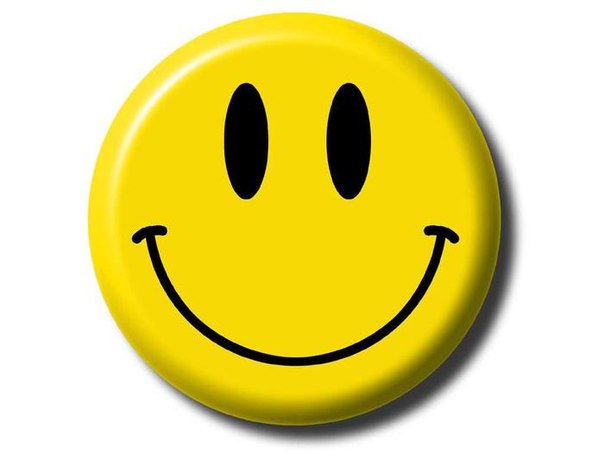